Automatisering av förskoleplaceringar
Hacina Reienskiöld – Digitaliseringsstrateg
[Speaker Notes: Placerar inte utan erbjudandet]
Analyserat
”Roboten” FME 
Sedan januari 2021 
1895 erbjudanden
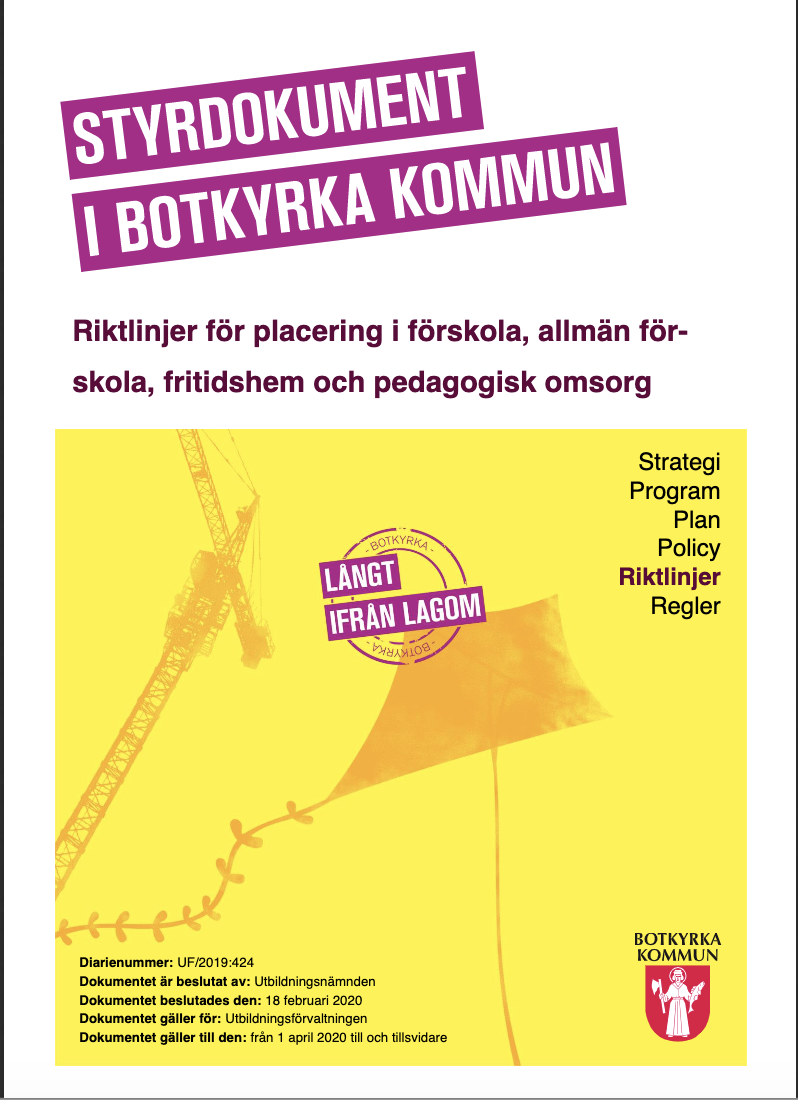 Bakgrund
Arbete att skriva fram tydliga och förståeliga riktlinjer
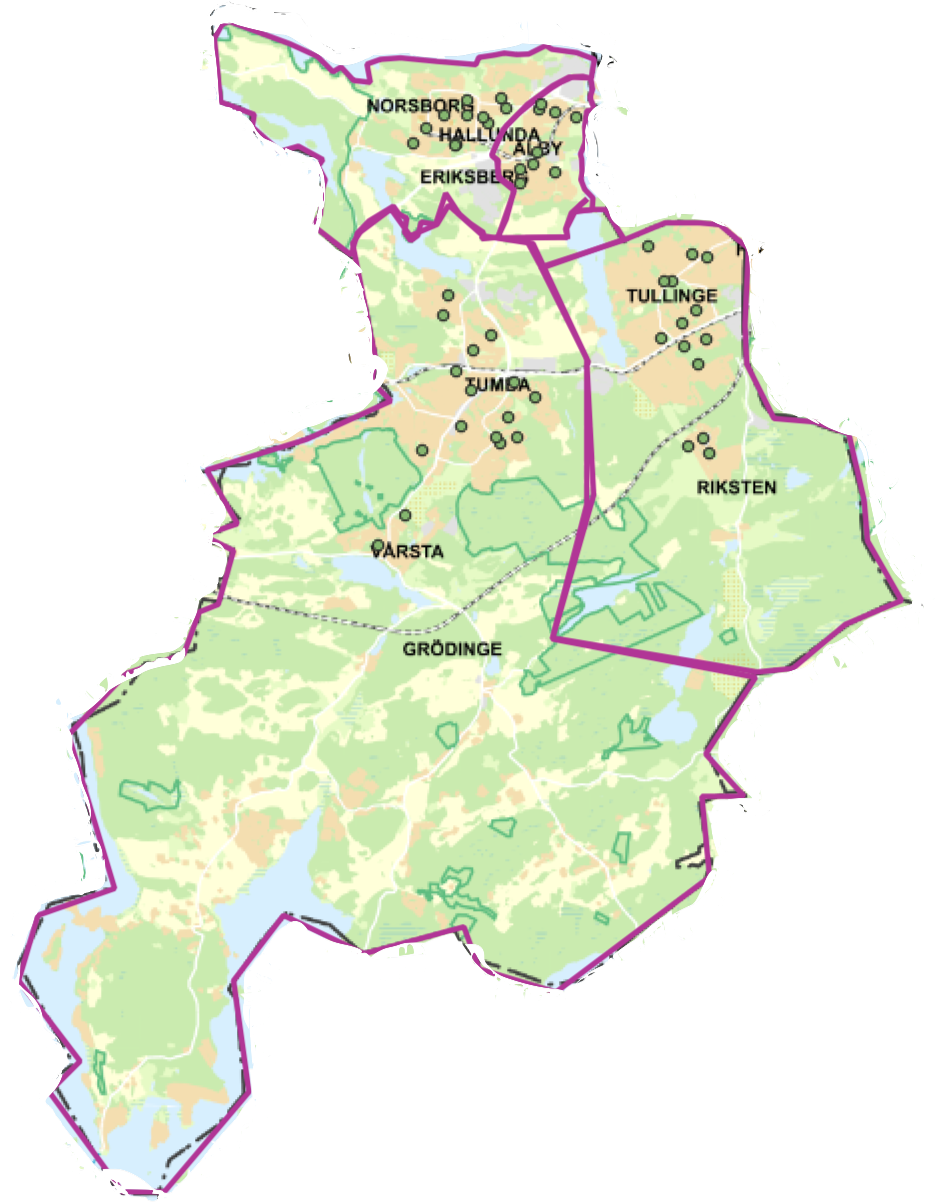 Bakgrund
Placeringsmöten varje månad
Centralförvaltning tar fram underlaget 
Närmsta förskola och hens val 
Hur kan vi effektivera förskoleplaceringsmöterna? 
Svaret blev: Det ska inte finnas förskoleplaceringsmöten!
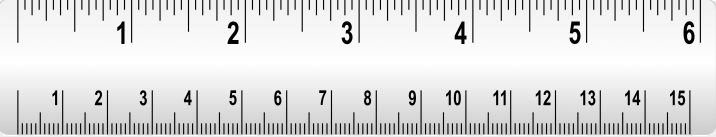 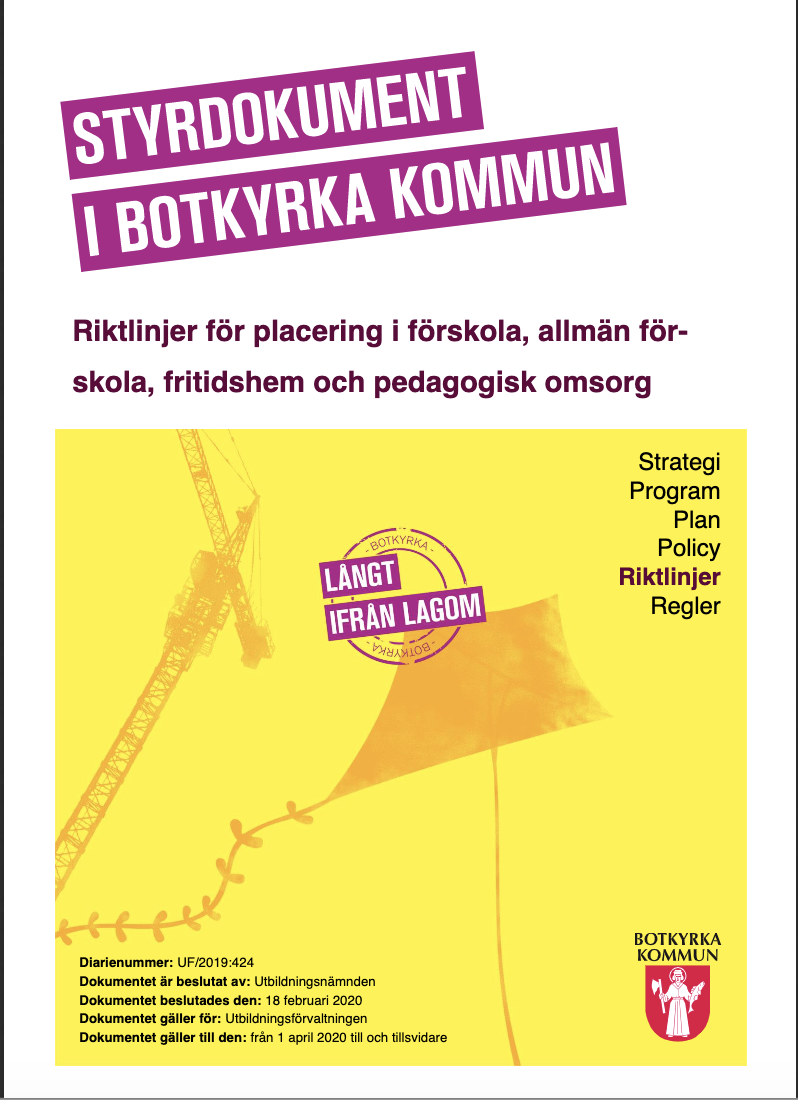 Bakgrund
Arbete att skriva fram tydliga och förståeliga riktlinjer
Ta fram flödet
Tidigare samarbete med SBF
Utgå från riktlinjerna 
Workshop med rektorerna och administratörerna
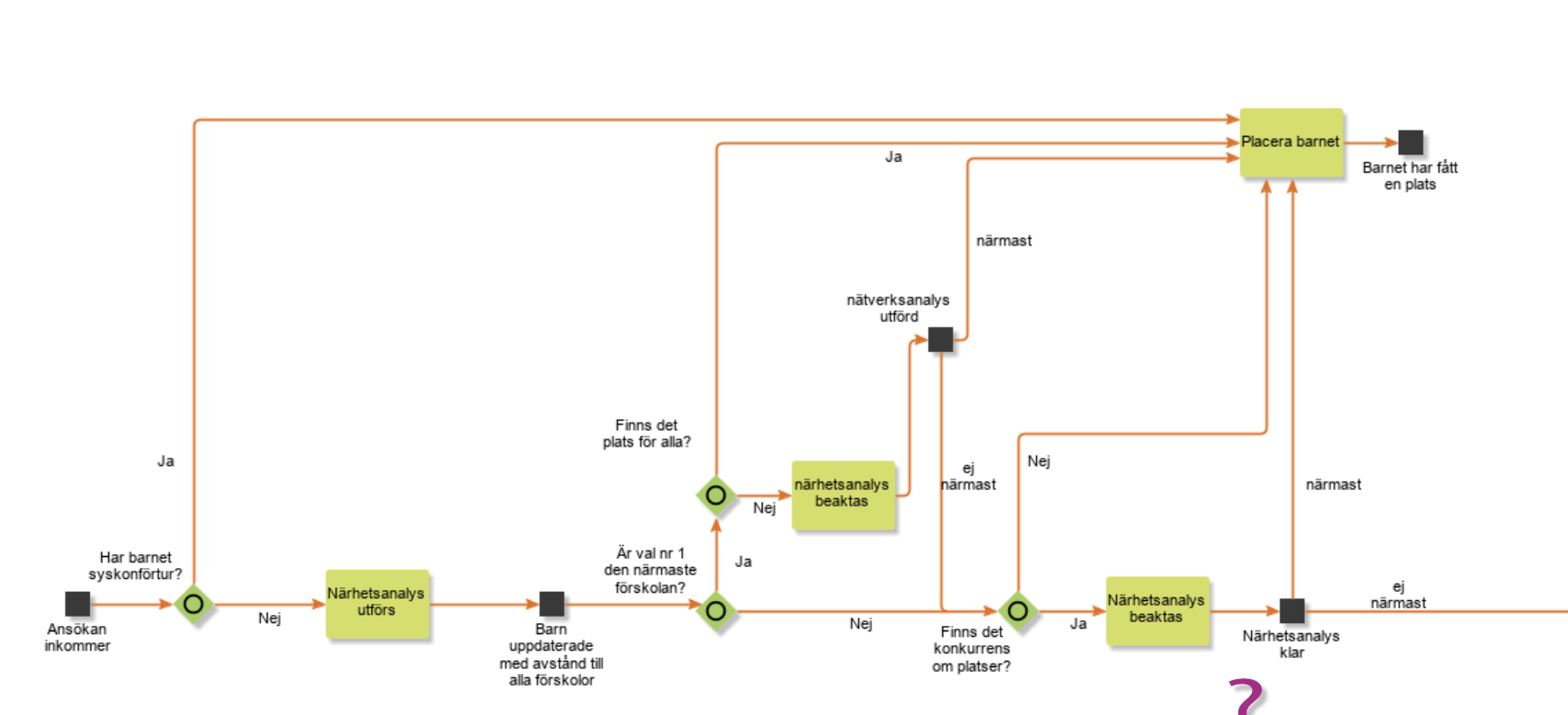 [Speaker Notes: Ett projekt vi skulle göra ihop]
Bakom kulisserna…
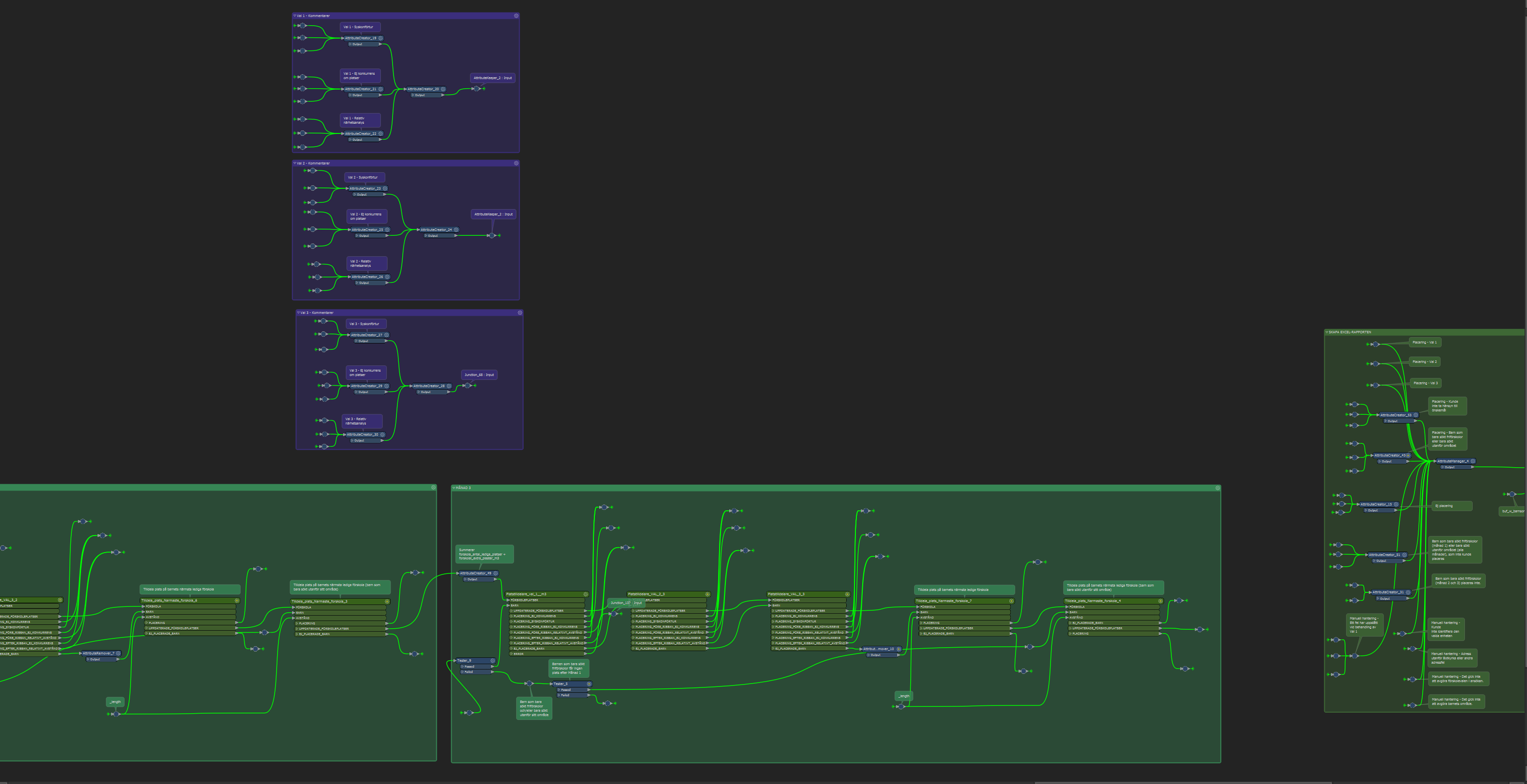 Effekter
Medborgaren
Över 90% får ett erbjudande efter önskemål 
Snabbare erbjudande
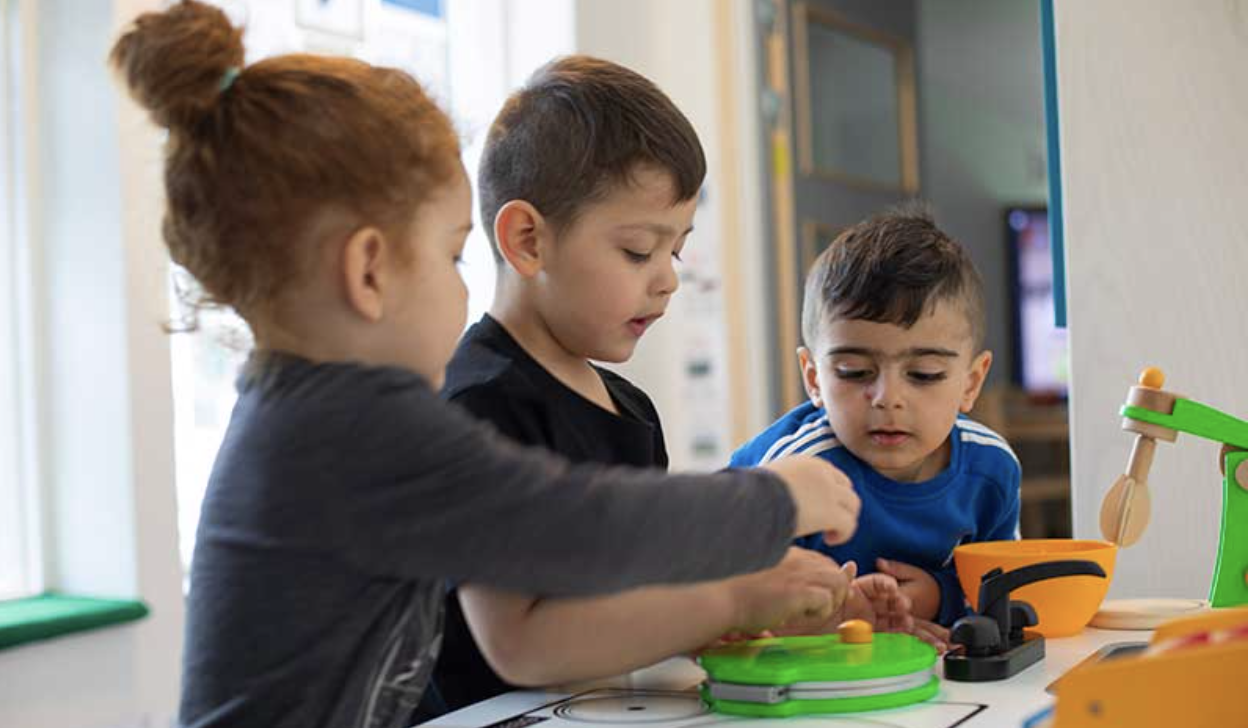 Verksamheterna
Förskolan får in barnen tidigare 
Behöver endast rapportera lediga platser 
Arbeta med sitt kärnuppdrag
Centralförvaltning
Minskad arbetsbelastning centralförvaltning 
40 timmar – 1 timma 
Ökad rättssäkerhet
Enklare att besvara medborgaren och verksamheten  
Möjliggör automatisering av skolval 
1 gång per år istället för 1 gång i månaden
Tack!